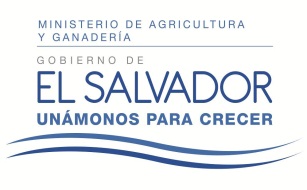 Estrategia Ambiental de Adaptación y
Mitigación al Cambio Climático del Sector Agropecuario, Forestal y Acuícola
 MINISTERIO DE AGRICULTURA Y GANADERIA.
MAYO 2015.
Dirección General de Ordenamiento Forestal, Cuencas y Riego (DGFCR)
INTRODUCCION
Las graves pérdidas y daños que el cambio y la variabilidad climática están provocando periódicamente en el País y específicamente en el sector agropecuario, ha planteado al Ministerio de Agricultura y Ganadería retomarlo como una de sus grandes prioridades, que necesitan ser abordadas de forma inmediata para poder garantizar el desarrollo sostenible y la producción de alimentos que demanda el País.
La estrategia nos presenta el horizonte para hacerle frente al cambio y la variabilidad climática y junto a la recuperación y conservación de los Recursos Naturales se convierte en la política ambiental más importante del MAG a impulsar y construir un sector agropecuario más resiliente a los impactos del clima.
Dirección General de Ordenamiento Forestal, Cuencas y Riego (DGFCR)
Estrategia de Adaptación y Mitigación al Cambio Climático del Sector Agropecuario
Visión
El sector agropecuario, Forestal, Pesquero y Acuícola  salvadoreño  es resiliente y adaptable frente a los impactos del cambio y la variabilidad climática, que garantiza la seguridad alimentaria a través  de la promoción de una agricultura sostenible y competitiva.
Misión
Fortalecer  las capacidades socio productivas y de adaptación del sector Agrícola, Pecuario, Forestal, Pesquero y Acuícola; ante los efectos del cambio y la variabilidad climática, para el desarrollo de sistemas sociales, productivos y ambientales resilientes, contribuyendo  a  la  vez a  la  mitigación del cambio global.
Dirección General de Ordenamiento Forestal, Cuencas y Riego (DGFCR)
Estrategia de Adaptación y Mitigación al Cambio Climático del Sector Agropecuario
Objetivo General:
 
Contribuir a la adaptación de los impactos del cambio y la variabilidad climática en el sector agropecuario, Forestal, pesquero y acuícola, bajo el enfoque de manejo sostenible de Cuencas hidrográficas.
Específicos:
Reducir la vulnerabilidad y fortalecer la resiliencia de los territorios a través de la Implementación de los  procesos de Gestión de Reducción de Riesgos agroclimáticos en Cuencas Hidrográficas.

 Mejorar las capacidades institucionales y locales en la Gestión de Riesgos agroclimáticos y Cambio climático.

 Fortalecer la capacidad del sector agropecuario, forestal pesquero y acuícola para reducir los riesgos agroclimático y adaptarse al cambio climático, a través de la  implementación de planes de gestión y adaptación integrados en los Planes de Manejo de Cuencas hidrográficas.
Dirección General de Ordenamiento Forestal, Cuencas y Riego (DGFCR)
Estrategia de Adaptación y Mitigación al Cambio Climático del Sector Agropecuario
Específicos:
4. Fortalecer procesos de educación y sensibilización para promover la  participación ciudadana para la Gestión de Riesgos agroclimáticos y Cambio climático.

 
5. Fortalecer la investigación, innovación,  transferencia de tecnologías y buenas practicas relacionadas a la reducción de riesgos agroclimáticos y la adaptación en el sector agropecuario. 
 
6. Contribuir a la sostenibilidad del sector agropecuario, forestal, pesquero y acuicola con acciones en campo vinculadas a la reversión de los procesos de degradación de los recursos naturales y el desarrollo de sistemas productivos resilientes.
Dirección General de Ordenamiento Forestal, Cuencas y Riego (DGFCR)
Estrategia de Adaptación y Mitigación al Cambio Climático del Sector Agropecuario
Específicos:
4. Fortalecer procesos de educación y sensibilización para promover la  participación ciudadana para la Gestión de Riesgos agroclimáticos y Cambio climático.

 
5. Fortalecer la investigación, innovación,  transferencia de tecnologías y buenas practicas relacionadas a la reducción de riesgos agroclimáticos y la adaptación en el sector agropecuario. 
 
6. Contribuir a la sostenibilidad del sector agropecuario, forestal, pesquero y acuicola con acciones en campo vinculadas a la reversión de los procesos de degradación de los recursos naturales y el desarrollo de sistemas productivos resilientes.
Dirección General de Ordenamiento Forestal, Cuencas y Riego (DGFCR)
Desafíos y principios para poner en marcha la estrategia
desafíos: 
 La implementación de un proceso de adaptación al cambio y la variabilidad climática con un enfoque en la gestión de los riesgos agroclimáticos, lo que plantea Integrar la reducción del riesgo de desastres en la agricultura a todos los niveles mediante diversas actividades y en segundo lugar es la integración de las estrategias de la variable riesgo dentro de los Planes de Manejo de las Cuencas Hidrográfica.
 Es el fortalecimiento institucional y de su recurso humano para conducir los planes de adaptación, el diseño y ejecución de programas de investigación nacional en cambio climático y manejo de riesgos y las evaluaciones de vulnerabilidad en los territorios intervenidos.
Dirección General de Ordenamiento Forestal, Cuencas y Riego (DGFCR)
Desafíos y principios para poner en marcha la estrategia
Los principios son los siguientes:
 
Sostenibilidad: Las acciones enmarcadas en la estrategia se orientan a buscar y fortalecer un equilibrio entre el aspecto económico, social y ambiental para satisfacer las necesidades de las presentes y futuras generaciones de los salvadoreños.
Inclusión  de todos los actores y organizaciones de los territorios, los productores, productoras, jóvenes, cooperativas agrícolas, ONGs e instituciones públicas y privadas.
Concertación: Proceso sistematizado que permitirá alcanzar entre los actores que participan en el desarrollo del sector y el gobierno, un acuerdo nacional en torno a la gestión y desarrollo sostenible del agro y la seguridad alimentaria  y nutricional.
Dirección General de Ordenamiento Forestal, Cuencas y Riego (DGFCR)
Desafíos y principios para poner en marcha la estrategia
Los principios son los siguientes:
 
Gradualidad: Implementación de las distintas acciones con una planificación realista, ordenada, eficiente y sobre la base de prioridades para no diluir los esfuerzos de las instancias participantes, que contribuya a la consecución de los objetivos y metas en el mediano y largo plazo.

Equidad: Garantía del acceso justo y equitativo tanto a hombres, mujeres y jóvenes, sin  considerar sexo, edad o posición social.

6.   Participativa y Gobernanza, considera el desarrollo de espacios y  procesos participativos a todo nivel para la implementación de la estrategia, a fin de compartir las decisiones, responsabilidades, costos, beneficios y fortalecer la gobernanza a nivel local y nacional. 

7. Valoración: Los más vulnerables serán atendidos prioritariamente
Dirección General de Ordenamiento Forestal, Cuencas y Riego (DGFCR)
Ejes Estratégicos
1. Fortalecimiento de capacidades institucionales y de organizaciones locales
Este eje deberá atender el fortalecimiento de las capacidades y las destrezas de las instituciones públicas y privadas (sociedad civil y sector privado) en materia de cambio climático, mitigación y reducción de riesgos a desastres agroclimaticos en la actividad agrícola y en el manejo sostenible de los recursos naturales. 
 En la fase inicial se promoverá el fortalecimiento en experiencias locales exitosas de adaptación y de resiliencia ante los efectos del cambio climático con el fin de proporcionar a los y a las productoras locales un aprendizaje de acuerdo con las características locales del País.  

2. Gestión de riesgos agroclimáticos
En general la gestión de riesgos agroclimáticos persigue prevenir y reducir la vulnerabilidad, para mejorar la resiliencia de los sistemas sociales, productivos y ambientales de los territorios; como también, mejorar la preparación de las comunidades para responder rápidamente  a los desastres y facilitar la recuperación de los sistemas productivos.
Para ello, se desarrollará una metodología para la evaluación local de los riesgos y la vulnerabilidad de los sistemas sociales, productivos y ambientales de los territorios, como base para la definición de estrategias de reducción de riesgos de desastres en las diferentes actividades del sector agropecuario.
Dirección General de Ordenamiento Forestal, Cuencas y Riego (DGFCR)
Ejes Estratégicos
3. Investigación, innovación y transferencia de tecnologías para la adaptación.
La adaptación al cambio climático en el sector agropecuario es un campo de abordaje nuevo para el País, con relativamente pocas experiencias y lecciones aprendidas a nivel institucional.  Es por ello que la estrategia de adaptación para el sector agropecuario debe tener como pilares básicos la investigación científica, la innovación y la transferencia de tecnologías y conocimientos, que sienten las bases y sirvan a los productores(as) a contar con información que les facilite su proceso de adaptación y gestión de riesgos climáticos.
 El desarrollo de los procesos de innovación e investigación agrícola deben orientarse a fin de que permitan ajustar y lograr una mayor capacidad de resiliencia de los sistemas productivos y ambientales y facilite transformar la agricultura vulnerable en resiliente, sostenible y productiva, con capacidad para reponerse ante los eventos climáticos extremos.
Dirección General de Ordenamiento Forestal, Cuencas y Riego (DGFCR)
Ejes Estratégicos
4. Gestión integrada de cuencas y ordenamiento territorial.
Este eje pretende desarrollar las medidas y las actividades para fortalecer la planificación para un manejo sostenible de las Cuencas Hidrográficas y el ordenamiento territorial y poder lograr que las familias rurales hagan un mejor uso y manejo sostenible de los recursos naturales, como también maximizar el impacto de las acciones de gestión del riesgo y la adaptación al cambio climático.
 Estos enfoques permitirán ejecutar las actividades de producción en armonía con los recursos naturales, poder mejorar su calidad y recuperar los servicios ambientales de las cuencas, que faciliten la recarga hídrica de mantos acuíferos,  a través del uso de una serie de prácticas que propicien la recuperación y conservación de los suelos, las prácticas agroforestales y la ganadería ambiental, entre otras prácticas de manejo sostenible de los recursos naturales y el ambiente en general.
Dirección General de Ordenamiento Forestal, Cuencas y Riego (DGFCR)
Ejes Estratégicos
5.  Educación, sensibilización y participación ciudadana con enfoque de género
 Este eje persigue el involucramiento de las instituciones y la sociedad civil en procesos de educación, sensibilización sobre el cambio climático, mitigación, sus impactos y la gestión de riesgos de desastres, a fin de internalizar su corresponsabilidad en los planes y estrategias que se implementan en los territorios rurales.
Dirección General de Ordenamiento Forestal, Cuencas y Riego (DGFCR)
Ejes Estratégicos
6. Gestión  de fuentes de financiamiento nacionales y externas para la adaptación y mitigación del cambio climático.
Contempla la gestión de mecanismos financieros e instrumentos económicos que responda a la descapitalización de los productores(as) que periódicamente sufren los impactos del cambio y la variabilidad climática, con recursos financieros y tecnológicos para su recuperación y retomar sus actividades agropecuarias.
Dirección General de Ordenamiento Forestal, Cuencas y Riego (DGFCR)
Gracias
Dirección General de Ordenamiento Forestal, Cuencas y Riego (DGFCR)